Polynomials
What are we looking to do with Polynomials?
Solve them. 
	This means we are looking to find out where 	they cross the x-axis using algebra (factor 	theorem)
These are called roots or zeros


This then helps to draw the graph
Where it crosses the x-axis(roots)
Maximum and minimum turning points
Which way the arms of the graph are pointing
Cubic Curve
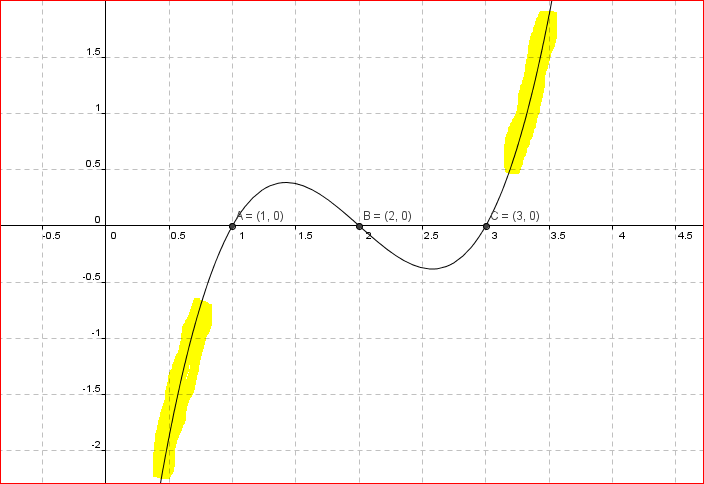 Using Graphs to Estimate a Polynomial
Keys points:
Values of x for which f(x) = 0 are called the ROOTS or ZEROS of the function

DEGREE of the polynomial is the highest power within the polynomial

Maximum number of distinct roots is the same as degree

Leading coefficient of polynomial is the coefficient of the term with the highest power
Multiplicity
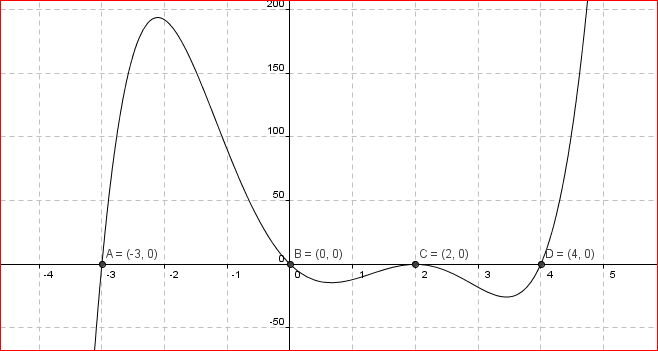 Root repeated - multiplicity
Important Points
Polynomial End Behaviour – (LHS & RHS)
Even degree – arms both up or both down
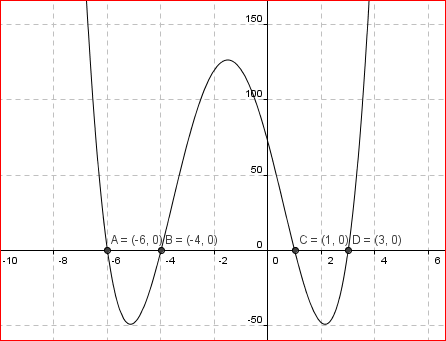 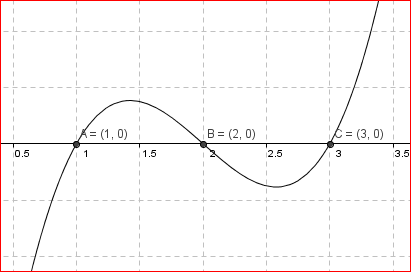 UP
DOWN
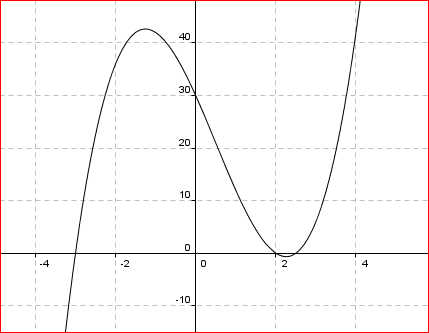 Right Arm
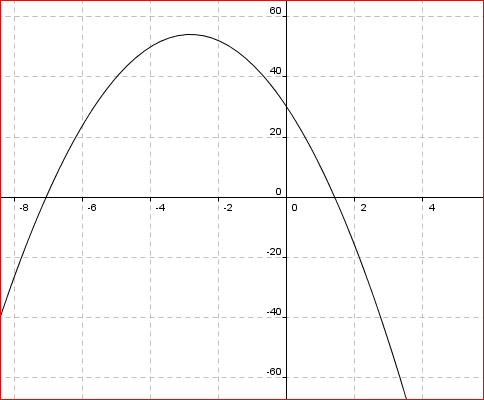 Right Arm Down